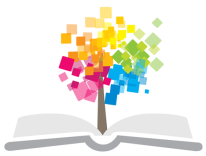 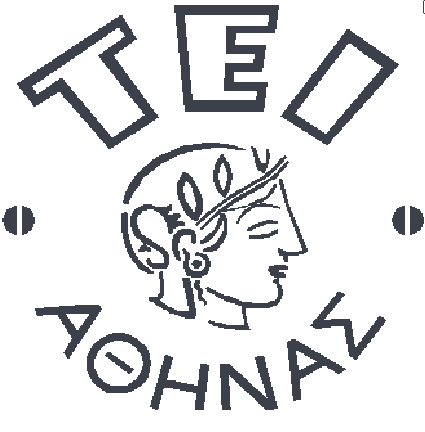 Ανοικτά Ακαδημαϊκά Μαθήματα στο ΤΕΙ Αθήνας
Νοσολογία
Ενότητα 5: Λοιμώξεις (α’ μέρος)
Mαρία Bενετίκου, MD, MSc, DipEndo, PhD,
Ιατρός ενδοκρινολόγος, καθηγήτρια παθοφυσιολογίας – νοσολογίας, διδάκτωρ πανεπιστήμιου Αθηνών και Λονδίνου
Τμήμα Νοσηλευτικής
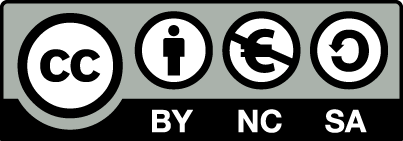 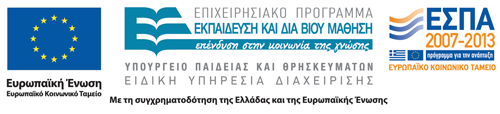 Θετικοί κατά Gram κόκκοι
1
Μικροβιακές λοιμώξεις 1/5
Σταφυλοκοκκικές λοιμώξεις
Οι σταφυλόκοκκοι είναι αερόβιοι, θετικοί κατά gram κόκκοι.  
Περιέχουν έναν αριθμό κυτταρικών αντιγόνων και παράγουν ένζυμα όπως κοαγκουλάση καθώς και τοξίνες όπως εντεροτοξίνες.  
Η παθογενετικότητα των σταφυλοκόκκων είναι ανάλογη με την ικανότητά τους να παράγουν ένζυμα όπως η κοαγκουλάση.
2
Μικροβιακές λοιμώξεις 2/5
Αναγνωρίζουμε 3 παθογενετικά είδη:
Χρυσίζων σταφυλόκκοκκος που είναι θετικός στην κοαγκουλάση.
Σταφυλόκοκκος epidermidis.
σταφυλόκοκκος saprophyticus που είναι και οι δύο αρνητικοί για την κοαγκουλάση.
3
Μικροβιακές λοιμώξεις 3/5
Οι σταφυλόκοκκοι είναι μέρος της φυσιολογικής μικροχλωρίδος του δέρματος, του αναπνευστικού, κυρίως του ρινοφάρυγγα, καθώς και του γαστρεντερικού σωλήνος.  
Ένα 25% του πληθυσμού είναι διαρκείς φορείς (permanent carriers) του χρυσίζοντος σταφυλόκοκκου.  
Περίπου 20% των λοιμώξεων των ανθρώπων από σταφυλοκόκκους είναι αυτόχθονες.  
Συχνότερα η μετάδοση γίνεται με απ’ ευθείας επαφή με ένα μολυσμένο άτομο, αλλά μπορεί να γίνει αερογενώς.
4
Μικροβιακές λοιμώξεις 4/5
Αρκετοί προδιαθεσικοί παράγοντες έχουν εντοπισθεί, όπως:
Τραύματα δέρματος και βλεννογόνων (νύξεις, χειρουργικά τραύματα, εγκαύματα, δήγματα εντόμων).
Μεταβολικές διαταραχές (διαβήτης, ουραιμία).
Μετά από ιογενείς λοιμώξεις.
Ανώμαλη λειτουργία των λευκών αιμοσφαιρίων, όπως (syndrome Job, syndrome Chediak-Higashi, θεραπεία με στεροειδή, λευκοπενία μετά από χρήση φαρμάκων).
5
Μικροβιακές λοιμώξεις 5/5
Ξένα σώματα (κυρίως σταφυλόκοκκος epidermidis), πχ ενδοφλέβιος καθετήρας, καρδιακές και ορθοπεδικές προσθέσεις, τραχειοστομίες.
Άλλα πχ αυξημένη κατανάλωση αλκοόλ, κακή διατροφή, κακοήθειες, μεγάλη ηλικία.
Οι σταφυλόκοκκοι προκαλούν ένα ευρύ φάσμα παθήσεων.  Συχνά εντοπίζονται δημιουργώντας απόστημα, αλλά η μόλυνση μπορεί να επεκταθεί οδηγώντας σε βακτηραιμία ή μεταστατική λοίμωξη.
6
Χρυσίζων σταφυλόκοκκος 1/3
Κλινικά σύνδρομα και παθήσεις
Δέρμα – είσοδος – (δοθιήνες, κυτταρίτιδα, μολυσματικό κηρίο).
Πνεύμονες – (πνευμονία, απόστημα πνεύμονος).
Καρδιά – (ενδοκαρδίτιδα, περικαρδίτιδα).
ΚΝΣ – (μηνιγγίτιδα, απόστημα εγκεφάλου).
Οστά και αρθρώσεις – (οστεομυελίτιδα, αρθρίτιδα).
Διάφορα – (παρωτίτιδα, πυομυοσίτιδα, σηψαιμία, εντεροκολίτιδα).
Λόγω τοξίνης (τροφική δηλητηρίαση, SSS syndrome=scalded skin syndrome – σύνδρομο απολέπισης δέρματος, πομφολυγώδες μολυσματικό κηρίο, σταφυλοκοκκική οστρακιά, toxic shock syndrome).
7
Χρυσίζων σταφυλόκοκκος 2/3
Ειδικά – Τροφική δηλητηρίαση
Προέρχεται από βρώση τροφής που περιέχει ανθεκτικές στην θερμότητα εντεροτοξίνες Α, Β, C, D, E, σε διαφόρους συνδυασμούς.  Το 5% των τροφικών δηλητηριάσεων στην Αγγλία οφείλονται στον χρυσίζοντα σταφυλόκοκκο.  Συνήθως η μόλυνση προέρχεται από ένα μολυσμένο άτομο.  Επίσης κονσερβοποιημένες τροφές (κρέας), καθώς και γάλα και τυρί ευνοούν την ανάπτυξη χρυσίζοντος σταφυλόκοκκου.
8
Χρυσίζων σταφυλόκοκκος 3/3
Η πάθηση εκδηλώνεται 6 ώρες περίπου μετά την βρώση της μολυσμένης τροφής, και όλοι σχεδόν οι συμμετέχοντες θα νοσήσουν.  Ενάντια σε άλλες τροφικές δηλητηριάσεις, η δηλητηρίαση από χρυσίζοντα σταφυλόκοκκο χαρακτηρίζεται από επίμονους εμέτους.  Πυρετός υπάρχει, αλλά όχι πάντα.  Όταν υπάρχει, συνήθως είναι μικρότερος από 38ο C.  Μπορεί να υπάρχει κοιλιακό άλγος και διάρροια.  
Δεν χρειάζεται ειδική αγωγή καθώς η νόσος διαρκεί 12-24 ώρες, όμως χρειάζεται υποστηρικτική αγωγή με υγρά και ηλεκτρολύτες.
9
Οξεία σταφυλοκοκκική εντεροκολίτις
Αυτό το κλινικό σύνδρομο είναι πιο θορυβώδες και τυπικά ακολουθεί θεραπεία αντιβιοτικών ευρέως φάσματος.  Σε σιγμοειδοσκόπηση μπορούν να φανούν ψευδομεμβράνες.
10
Τοξικό σύνδρομο (Toxic Shock Syndrome) TSS
Οι σταφυλόκοκκοι αυτοί παράγουν την τοξίνη του τοξικού συνδρόμου. Το TSS συχνά εμφανίζεται σε γυναίκες κάτω των 30 ετών στην διάρκεια περιόδου που χρησιμοποιούν υψηλής απορροφητικότητας πολυακρυλικά ταμπόν.  
Μπορεί να συμβεί και σε άλλες καταστάσεις πχ διαφράγματα για αντισύλληψη. Παιδιά και άνδρες μπορεί να προσβληθούν.  
Χαρακτηρίζεται από απότομο πυρετό, διάχυτο ερύθημα (κηλιδώδες), έμετο, διάρροια, έντονη μυαλγία και shock.  
Οι καλλιέργειες αίματος για σταφυλόκοκκο είναι αρνητικές και στον ορρό βρίσκονται αντισώματα χαμηλού τίτλου ενάντια στην TSST-1.  
Η θεραπεία είναι υποστηρικτική. Παρ’ ότι το σύνδρομο οφείλεται στην εντεροτοξίνη, δίδονται και αντιβιοτικά.  
Θνητότητα 10%.
11
Σύνδρομο απολέπισης δέρματοςScalded Skin Syndrome (SSS)
Οφείλεται σε σταφυλόκοκκους που παράγουν την τοξίνη εξφολιατίνη. 
Το συναντάμε σε νεογνά και είναι επώδυνο και κηλιδώδες εξάνθημα που γίνεται πομγφολυγώδες (bullae) και οδηγεί σε γενικευμένη απολέπιση του δέρματος.
12
Θεραπεία σταφυλοκοκκικών λοιμώξεων 1/3
Κάθε τοπική βλάβη, όπως το απόστημα, πρέπει να παροχετεύεται.  Κάθε συστηματική λοίμωξη θεραπεύεται με αντιβιοτικά.  
Εκείνες οι λοιμώξεις που είναι νοσοκομειακές, συχνά είναι ανθεκτικές στην πενικιλίνη και χρειάζονται θεραπεία με φλουκλοξακιλλίνη συχνά μαζί με φουσιδικό οξύ.  
Από τις λοιμώξεις που είναι εξωνοσοκομειακές  το 75% είναι ευαίσθητο στην πενικιλίνη, όπου είναι και το φάρμακο επιλογής.  Η αυξημένη αντίσταση στα αντιβιοτικά είναι πρόβλημα, έτσι πολλά νοσοκομεία έχουν περιορισμούς στην χρήση ενός και μόνο αντιβιοτικού.
13
Θεραπεία σταφυλοκοκκικών λοιμώξεων 2/3
Ο σταφυλόκοκκος ο ανθεκτικός στην μεθισιλίνη (methicillin resistant staphylococcus aureus – MRSA) ανακαλύφθηκε το 1961.  Τέτοια στελέχη παλαιά ήταν μόνον ανθεκτικά στις β-λακτάμες και δεν δημιουργούσαν προβλήματα. Όμως τα MRSA στελέχη που εμφανίστηκαν στην Αυστραλία το 1970, διαδόθηκαν διεθνώς και είναι ανθεκτικά σε πολλά άλλα αντιβιοτικά, συμπεριλαμβανομένων και των αμινογλυκοσιδών. Τώρα αναφέρονται σαν MARSA (mathicillin – aminonoglycoside – resistant staphylococcus aureus). Παρατηρήθηκαν πολλές διαδεδομένες λοιμώξεις ιδίως σε ιδίως σε βαριά ασθενείς, σε χειρουργικά τραύματα, σε θέσεις φλεβοκαθετήρων.
14
Θεραπεία σταφυλοκοκκικών λοιμώξεων 3/3
Τότε χρειάζεται:
Συστηματική και μικροβιολογική παρατήρηση
Επαγρύπνηση προς απομόνωση φορέων και μολυσμένων ιδιωτών προς περιορισμό εξάπλωσης της λοίμωξης,
Καταπολέμηση της λοίμωξης.
15
Στρεπτοκοκκικές λοιμώξεις 1/3
Οι στρεπτόκοκκοι είναι είτε στρογγυλοί είτε ωοειδείς gram +ve κόκκοι.  
Η επιθετικότητά τους οφείλεται σε μια τοιχωματική πρωτεΐνη, την Μ-πρωτεΐνη, καθώς και στην παραγωγή από μερικούς στρεπτόκοκκους υαλουρονιδάση, DNΑάση ή στρεπτοκινάση (πρωτεολυτικά ένζυμα).  
Οι στρεπτόκοκκοι της ομάδας Α (Β αιμολυτικοί) (stept Pyogenes) είναι υπεύθυνοι για το 95% των ανθρώπινων λοιμώξεων, και από αυτές, οι πιο συχνές είναι η φαρυγγίτιδα και η αμυγδαλίτιδα.
16
Στρεπτοκοκκικές λοιμώξεις 2/3
Γενικά νόσοι που προκαλούνται από στρεπτόκοκκους.
ΠΥΟΓΕΝΕΙΣ
Δέρμα, κηρίο, πυόδερμα, κυτταρίτιδα.
Φαρυγγικές, φαρυγγίτιδα, αμυγδαλίτιδα, περιοδοντικό, περιαμυγδαλικό απόστημα.
Πνευμονικές, πνευμονία, εμπύημα.
Λοιμώξεις (Γυναικείες), επιλόχειος σήψις, ενδομητρίωση, toxic shock like syndrome (TSLS).
Άλλες, οστεομυελίτιδα, βακτηριδιακή ενδοκαρδίτιδα, μηνιγγίτιδα, περιτονίτιδα, νεκρωτική μυοσίτιδα, λεμφαγγειίτιδα, βακτηραιμία.
ΜΗ ΠΥΟΓΕΝΕΙΣ
Ρευματικός πυρετός, σπειραματονεφρίτιδα, οστρακιά.
17
Στρεπτοκοκκικές λοιμώξεις 3/3
Ειδικά η νεκρωτική μυοσίτιδα είναι μια επιθετική και βαθιά λοίμωξη του υποδόριου ιστού η οποία χρειάζεται χειρουργικό καθαρισμό των μολυσμένων ιστών παράλληλα με αντιβιοτικά, διότι μπορεί να συνεχιστεί μια προοδευτική καταστροφή των ιστών, επικίνδυνη για την ανθρώπινη ζωή.
Υπάρχουν και στρεπτόκοκκοι Β-ομάδας, συχνά προκαλούν νεογνική σήψη και μηνιγγίτιδα.  
Επίσης ομάδα C, F, G που συχνά προκαλούν φαρυγγίτιδα, καθώς και D ομάδα που προκαλεί ενδοκαρδίτιδα και σηψαιμία.  [Τα ¾ όλων των στρεπτοκοκκικών ενδοκαρδίτιδων οφείλονται είτε σε α-αιμολυτικό (που συχνά βρίσκεται στο στόμα όπως streptococcus viridans, sanguis, mitior) ή σε streptococcus mutans που δεν είναι αιμολυτικός].  
Ο streptococcus pneumoniae είναι το πιο συχνό αίτιο πνευμονίας.
18
Οστρακιά
Επισυμβαίνει σε άτομα όταν ο λοιμογόνος παράγων (συνήθως κάποιος στρεπτόκοκκος της ομάδας Α προκαλεί/παράγει ερυθρογενή τοξίνη και το άτομο δεν διαθέτει αντισώματα προς ουδετεροποίηση αυτής της τοξίνης.  
Σε πολλά κράτη η οστρακιά είναι νόσος notifiable (ανακοινώσιμη) στην υγειονομική υπηρεσία .
19
Κλινική εικόνα οστρακιάς 1/2
Η νόσος είναι συχνά ήπια.  Κυρίως εμφανίζεται σε παιδιά.  Περίοδος επωάσεως είναι 2-4 ημέρες μετά από μια στρεπτοκοκκική λοίμωξη του στόματος ή του φάρυγγος. Υπάρχει πυρετός, ρίγη, λεμφαδενίτιδα, πονοκέφαλος και έμετοι.  
Το εξάνθημα εμφανίζεται την δεύτερη μέρα.  Αρχικά φαίνεται στο λαιμό, γίνεται στικτοειδές, γενικό, ερυθηματώδες και λευκαίνει στην πίεση.  Διαρκεί 5 μέρες και ακολουθείται από αποφολίδωση του δέρματος.
20
Κλινική εικόνα οστρακιάς 2/2
Το πρόσωπο είναι “flushed” (ξαναμμένο) και υπάρχει ταυτόχρονα και περιστοματική ωχρότητα.  Αρχικά, στην νόσο, η γλώσσα φαίνεται να έχει ένα λευκό στρώμα, από όπου σιγά-σιγά εμφανίζονται ερυθρές θηλές (strawberry tongue, γλώσσα δίκην φράουλας).  Μετά το λευκό στρώμα της γλώσσας αποπίπτει αφήνοντας μια έντονη κόκκινη γλώσσα (raspberry tongue, γλώσσα δίκην μούρου).  
Το άτομο είναι μεταδοτικό για 10-21 ημέρες μετά την εμφάνιση του εξανθήματος, εκτός αν δοθεί πενικιλίνη.  
Η οστρακιά μπορεί να επιπλακεί με την δημιουργία περιαμυγδαλικού αποστήματος ή οπισθοφαρυγγικού αποστήματος ή μέσης ωτίτιδας.
21
Διάγνωση της οστρακιάς
Στηρίζεται:
Στα τυπικά κλινικά χαρακτηριστικά,
Σε καλλιέργειες του φάρυγγος, όπου οι οργανισμοί αφθονούν,
Πιο γρήγορα φαίνεται στα επιχρίσματα ή σε έλεγχο αιμοσυγκόλησης,
Επίσης αυξημένα επίπεδα αντιστρεπτολυσίνης Ο, καθώς και DNAase που είναι ενδεικτικά στρεπτοκοκκικής λοίμωξης.
22
Θεραπεία της οστρακιάς
Γενικά στις στρεπτοκοκκικές λοιμώξεις, η θεραπεία επιβάλλεται ώστε να προλάβει επιπλοκές των στρεπτοκόκκων.  
Θεραπεία εκλογής είναι η πενικιλίνη, που μπορεί να δοθεί σαν φαινοξυμεθυλπενικιλίνη (125 mg επί 4 φορές την ημέρα επί 10 μέρες) ή ως ΙΜ ένεση βενζανθικής πενικιλίνης (916 mg).  
Οι αλλεργικοί στην πενικιλίνη μπορούν να θεραπευθούν με ερυθρομυκίνη (250 mg επί 4 φορές ημερησίως επί 10 ημέρες).
23
Ερυσιπέλας
Είναι οξεία και προοδευτικά γρήγορα εκτεταμένη λοίμωξη του δέρματος, σχεδόν πάντοτε οφείλεται σε ομάδα Α στρεπτοκόκκων.  
Συχνότερα συμβαίνει στους πολύ νέους, στους πολύ γέρους, στους ασθενείς και στους ανοσοκατασταλμένους.  
Η έναρξη είναι γρήγορη, πυρετός, πονοκέφαλος και έμετοι συχνά. 
 Οι ερυθηματώδεις βλάβες του δέρματος είναι συνήθως στο πρόσωπο, μεταβάλλονται και μεγενθύνονται γρήγορα με επηρμένα τα γύρω – γύρω όριά τους.  Μέσα στην βλάβη εμφανίζονται κηλίδες, φυσαλίδες και πομφοί, οι οποίοι πέφτοντας αφήνουν crusts.  Συχνά υπάρχει τοπική λεμφαδενοπάθεια.  Υπάρχει βακτηριαιμία και συνδυάζεται με υψηλή θνητότητα.
Χρειάζεται θεραπεία με πενικιλίνη.
24
Ρευματικός πυρετός 1/3
Ο ρευματικός πυρετός είναι φλεγμονώδης νόσος που συχνά συμβαίνει σε παιδιά και νεαρούς ενήλικες (5-15 ετών) λόγω λοίμωξης από την ομάδα των Α στρεπτόκοκκων.  
Προσβάλλει την καρδιά, το δέρμα, τις αρθρώσεις και το ΚΝΣ.  
Είναι συχνός στην Μέση και Άπω Ανατολή, την ανατολική Ευρώπη, και την Νότιο Αμερική.  Είναι σπάνιος στην βορειοδυτική Ευρώπη και στην Βόρειο Αμερική.  
Γενικά η ελάττωση των στρεπτοκοκκικών λοιμώξεων από το 1920 μέχρι σήμερα είναι σημαντική.
25
Ρευματικός πυρετός 2/3
Η φαρυγγική λοίμωξη από Α στρεπτόκοκκο μπορεί να ακολουθηθεί από ρευματικό πυρετό.  
Θεωρείται ότι είναι αυτοάνοση αντίδραση στον στρεπτόκοκκο.  Δεν οφείλεται σε απ’ ευθείας λοίμωξη της καρδιάς, ούτε σε παραγωγή τοξίνης.  
Όλες οι 3 στοιβάδες της καρδιάς προσβάλλονται.
26
Ρευματικός πυρετός 3/3
Η χαρακτηριστική βλάβη της ρευματικής καρδίτιδας είναι το οζίδιο του Aschoff το οποίο είναι κοκκιωματώδης βλάβη με μια νεκρωτική περιοχή και επισυμβαίνει στο μυοκάρδιο, ιδίως στο υπενδοκάρδιο της αριστεράς κοιλίας.  Μπορεί να σχηματισθούν μικρές εκβλαστήσεις στο ενδοκάρδιο, ιδίως στις βαλβίδες της καρδιάς.  Αυτό οδηγεί σε ένα βαθμό ανεπάρκειας της βαλβίδας.  Συνυπάρχει βαθμός οξείας περικαρδίτιδας.  
Η νόσος όταν προσβάλλει τις αρθριτικές μεμβράνες δημιουργεί οξεία φλεγμονή και υποδόρια οζίδια που είναι και αυτά κοκκιώματα.
27
Κλινική εικόνα ρευματικού πυρετού 1/2
Η νόσος εμφανίζεται οξέως με πυρετό, κακουχία, ανορεξία και αρθριτικούς πόνους. Τα κλινικά χαρακτηριστικά εξαρτώνται από τα όργανα που προσβάλλονται.  
Η διάγνωση στηρίζεται σε 2 ή περισσότερα μείζονα κριτήρια ή σε 1 μείζον και 2 ή περισσότερα ελάσσονα.
28
Κλινική εικόνα ρευματικού πυρετού 2/2
Αυτά είναι τα κριτήρια κατά Duckett Jones και είναι:
Μείζονα
Καρδίτιδα,
Πολυαρθρίτιδα,
Χορεία,
Ερύθημα marginatum,
Υποδόρια οζίδια.
Ελάσσονα
Πυρετός.,
Αρθραλγία,
Προηγούμενος ρευματικός πυρετός,
Αυξημένη ταχύτητα καθίζησης/C-αντιδρώσας πρωτεΐνης,
Λευκοκυττάρωση,
Αύξηση του PR στο ηλεκτροκαρδιογράφημα.
29
Καρδίτις
Η καρδίτιδα στον ρευματικό πυρετό εμφανίζεται ως:
Νέο ή διαφορετικό φύσημα.
Μεγαλοκαρδία ή καρδιακή ανεπάρκεια.
Ηλεκτροκαρδιογραφικές αλλοιώσεις περικαρδίτιδας ή μυοκαρδίτιδας
Ηλεκτροκαρδιογραφικές αλλοιώσεις κολποκοιλιακού αποκλεισμού πρώτου βαθμού.
Καρδιακές αρρυθμίες.
Διαστολικό φύσημα της μιτροειδούς λόγω προσβολής της βαλβίδας.
Συνήθως προσβάλλεται η μιτροειδής βαλβίδα (50% των βαλβιδοπαθειών), αλλά συχνή είναι επίσης η ταυτόχρονη προσβολή της μιτροειδούς και της αορτικής (40% των περιπτώσεων).
30
Μη καρδιακά συμπτώματα 1/2
Πυρετό και υπερβολικά έντονη ταχυκαρδία.
Αρθρίτιδα, η αρθρίτιδα του ρευματικού πυρετού είναι κλασσική μεταναστευτική πολυαρθρίτιδα και προσβάλλει μεγάλες αρθρώσεις, όπως γόνατα, αγκώνες, ποδοκνημικές και καρπούς.  Οι αρθρώσεις είναι διογκωμένες, ερυθρές και ευαίσθητες.  Καθώς η προσβολή μιας άρθρωσης παρέρχεται, μια άλλη άρθρωση επηρεάζεται.  Μόλις όμως ο ρευματικός πυρετός υποχωρήσει πλήρως, η φλεγμονή των αρθρώσεων υποχωρεί τελείως και οι αρθρώσεις επανέρχονται στην φυσιολογική τους κατάσταση.
31
Μη καρδιακά συμπτώματα 2/2
Χορεία του Sydenham (St Vitus Dance) είναι προσβολή του ΚΝΣ, η οποία εμφανίζεται αργά στην πορεία μιας στρεπτοκοκκικής λοίμωξης.  Οι ασθενείς φαίνονται σαν ασταθείς και εμφανίζουν σπασμωδικές αθέλητες κινήσεις.  Συχνά προσβάλλεται και ο λόγος.
Από το δέρμα εμφανίζεται το ερύθημα marginatum που είναι ένα παροδικό ροζ εξάνθημα με επαρμένα χείλη (20% των περιπτώσεων).  Εμφανίζεται συνήθως στον κορμό και στα άκρα και οι βλάβες συνενώνονται σε δακτυλιοειδείς σχηματισμούς.  Άλλες βλάβες του δέρματος περιλαμβάνουν τα υποδόρια οζίδια τα οποία είναι ανώδυνα και σκληρά οζίδια μεγέθους μπιζελιού, συνήθως κάτω από το δέρμα, αλλά μπορεί να τα βρούμε και πάνω από τους τένοντες, αρθρώσεις και τα οστά.
32
Διάγνωση ρευματικού πυρετού
Διάγνωση ρευματικού πυρετού, γίνεται με:
Επιχρίσματα του φάρυγγος καλλιεργούνται για Α στρεπτόκοκκο.
Ορροαντιδράσεις, όπως έλεγχος του τίτλου αντιστρεπτολυσίνης και του τίτλου της στρεπτοκινάσης στο αίμα.
Μη ειδικοί δείκτες όπως η αυξημένη ταχύτητα καθίζησης ερυθρών και η αύξηση της C αντιδρώσης πρωτεΐνης.
33
Θεραπεία ρευματικού πυρετού 1/2
Οι ασθενείς με πυρετό, ενεργό αρθρίτιδα και ενεργό καρδίτιδα παραμένουν κλινήρεις. Μόνον όταν υποχωρήσουν όλα τα ενεργά συμπτώματα θα πρέπει να κινητοποιηθούν. Κάθε πιθανή υπολειπομένη στρεπτοκοκκική λοίμωξη καταπολεμείται με μια μόνη ενδομυϊκή ένεση βενζανθικής πενικιλίνης 916 mg ή από του στόματος φαινοξυμεθυλπενικιλίνη 250 mg 4 φορές ημερησίως για μια εβδομάδα. Αυτή η θεραπεία δίδεται ακόμη και αν τα επιχρίσματα του φάρυγγος είναι αρνητικά για τον στρεπτόκοκκο.
34
Θεραπεία ρευματικού πυρετού 2/2
Εάν υπάρχει καρδίτιδα, δίδονται συστηματικά στεροειδή.  Δίδεται πρεδνιζολόνη 60-120 mg σε 4 διαιρεμένες δόσεις ημερησίως μέχρι να υποχωρήσουν όλα τα κλινικά συμπτώματα και η ΤΚΕ να επανέλθει στο φυσιολογικό. Μετά τα στεροειδή αποσύρονται σιγά- σιγά σε διάστημα 2-4 εβδομάδων.  Όταν οι ασθενείς είναι αλλεργικοί στην πενικιλίνη, χρησιμοποιείται σουλφοναμίδη.  
Πάνω από το 50% εκείνων που πέρασαν ρευματικό πυρετό με καρδίτιδα θα εμφανίσουν 10-20 χρόνια αργότερα ρευματική βαλβιδοπάθεια που κύρια προσβάλλει την μιτροειδή και την αορτική βαλβίδα.
35
Gram - Αρνητικοί κόκκοι
36
Ναισσέριες
Οι ναισσέρειες είναι αρνητικοί διπλόκοκκοι.  
Η ναισσέρεια της γονόρροιας και η ναισσέρεια της μηνιγγίτιδας είναι τα μόνα συχνά παθογόνα μικρόβια της ομάδας αυτής στους ανθρώπους.  
Σε πολλά κράτη, τα νοσήματα αυτής της ομάδας είναι ανακοινώσιμα στις υγιειονομικές υπηρεσίες.
37
Μηνιγγοκκική λοίμωξη 1/2
Οι μηνιγγιδόκοκκοι βρίσκονται παντού.  Παρ’ όλα αυτά η ομάδα Α συχνά απαντάται στην Αφρική και η ομάδα Β στην Ευρώπη και την Αμερική. Υπάρχουν και ομάδες C, Y, και W135 των οποίων η συχνότητα αυξάνεται διεθνώς σήμερα.  
Η ομάδα Α είναι υπεύθυνη για τις επιδημίες μηνιγγίτιδας και οι ομάδες Β και C για σποραδικά μόνον κρούσματα.
38
Μηνιγγοκκική λοίμωξη 2/2
Η επιθετικότητα των στελεχών οφείλεται στο πολυσακχαριδικό περίβλημα των μικροβίων αυτών που ανθίστανται στην φαγοκυττάρωση καθώς και στο σύμπλοκο της λιποσακχαριδικής ενδοτοξίνης όπου οφείλεται η κλινική τους τοξικότητα.  Η μετάδοση γίνεται με σταγονίδια ή με απ’ ευθείας επαφή. Μόνο οι άνθρωποι προσβάλλονται. Μετά την προσβολή, η ναισσέρεια της μηνιγγίτιδας αποκεί τον ρινοφάρυγγα, πιθανώς λόγω της υγρασίας, της αυξημένης τάσεως διοξειδίου του άνθρακος καθώς και ειδικών υποδοχέων σε ουσίες του ρινοφάρυγγα όπου τα μικρόβια προσκολλώνται. Η νόσηση φαίνεται ότι οφείλεται αποκλειστικά στο ποσό των αντισωμάτων του ξενιστή ενάντια στην ναισσέρεια.
39
Κλινική εικόνα μηνιγγοκοκκικής λοίμωξης 1/3
4 κλινικά σύνδρομα αναγνωρίζονται που οφείλονται στους μηνιγγιδόκοκκους.
Μηνιγγιδικοκκαιμία – Μπορεί να υπάρξει αυτόνομη ή σε συνδυασμό με την μηνιγγίτιδα.  Χαρακτηρίζεται από κεφαλαλγία, πυρετό, κακουχία και μυαλγία.  
Ο ασθενής φαίνεται τοξικός και έχει ταχυκαρδία και ταχύπνοια.  
Υπάρχουν από αρχής της νόσου εξανθήματα ή και πετέχειες του δέρματος που μπορεί να προσβάλλουν και τον επιπεφυκότα του οφθαλμού.
40
Κλινική εικόνα μηνιγγοκοκκικής λοίμωξης 2/3
Κεραυνοβόλος μηνιγγίτιδα – σύνδρομο Waterhouse-Friderischen – Χαρακτηρίζεται από πολύ γρήγορη και βαριά κλινική πορεία με εκτεταμένη αιμορραγία του δέρματος, υπόταση, κυκλοφορική κατέρρειψη, σύγχυση, κώμα και θάνατο εντός ωρών από την εμφάνιση των συμπτωμάτων.  Μπορεί να γίνει πλήρης δραστηριοποίηση του συμπληρώματος και να έχουμε διάχυτο ενδαγγειακή πήξη, πράγμα που επιβαρύνει περισσότερο την κλινική πορεία της νόσου.  Μπορεί να υπάρξει αιμορραγία των επινεφριδίων.  Χωρίς γρήγορη θεραπεία, η θνητότητα είναι 100%.
41
Κλινική εικόνα μηνιγγοκοκκικής λοίμωξης 3/3
Μηνιγγοκοκκική μηνιγγίτιδα – Παρουσιάζει πυρετό, ναυτία, έμετο, κεφαλαλγία, φωτοφοβία, αλλαγή συνείδησης και δυσκαμψία του αυχένος.  Η κλινική παρουσία δεν διαφέρει από άλλες βακτηριδιακές μηνιγγίτιδες.  
Χρονία μηνιγγοκοκκαιμία - Η πάθηση είναι σπάνια και χαρακτηρίζεται από διαλείποντα πυρετό, βλατηδώδες εξάνθημα, αρθραλγία και σπληνομεγαλία.  Όταν εμφανίζονται τα επεισόδια, οι καλλιέργειες αίματος είναι θετικές.
42
Διάγνωση μηνιγγοκοκκικής λοίμωξης
Διάγνωση – Με την ανακάλυψη μηνιγγοκόκκων στα υγρά του σώματος, όπως αίματος, ΕΝΥ, αρθρώσεων και πετεχειών.  Ειδικά στο ΕΝΥ υπάρχει και αύξηση της πρωτεΐνης και των ουδετερόφιλων λευκών.
43
Θεραπεία μηνιγγοκοκκικής λοίμωξης
Θεραπεία – Η θεραπεία εκλογής είναι η βενζυλπενικιλίνη σε δόση 1.2 - 2.4 γρ. ενδοφλεβίως κάθε 4 ώρες ακόμη και με την υποψία διαγνώσεως.  
Αν το άτομο είναι αλλεργικό στην πενικιλίνη τότε δίδεται χλωραμφενικόλη.  
Δεν πρέπει να δίδονται στεροειδή στην μηνιγγοκοκκική μηνιγγίτιδα.  
Μετά την έξοδο από το νοσοκομείο δίδεται ριφαμπικίνη.
44
Πρόληψη μηνιγγοκοκκικής λοίμωξης
Η πενικιλίνη δεν έχει επίδραση στους φορείς.  
Τόσο στην οικογένεια όσο και στο σχολείο όσοι έρχονται σε επαφή με τους ασθενείς προστατεύονται με ριφαμπικίνη 600 mg 2 φορές ημερησίως.  
Υπάρχει ανοσοπροφύλαξη με τετραπλούν εμβόλιο για στελέχη Α, C, Y, W135 και συνιστάται σε όσους ταξιδεύουν στην Αφρική, στην Ασία, στην Νότιο Αμερική, στην Μέση και Άπω Ανατολή.
45
Γονόρροια
Στις αρχές του 1970, η επίπτωση της γονόρροιας έπεσε δραματικά στις αναπτυσσόμενες χώρες, όμως στην Ασίας και την Αφρική παραμένει ακόμη σε υψηλά επίπεδα.  
Το 1990 η ΠΟΥ υπολόγισε διεθνώς 35 εκατομμύρια περιπτώσεις και θεωρήθηκε η δεύτερη επίπτωση σεξουαλικώς μεταδιδόμενη νόσος μετά τα χλαμύδια. 
Η ναισσέρεια της γονόρροιας είναι αρνητικός κατά Gram και ενδοκυτταρικός διπλόκοκκος και μολύνει το επιθήλιο του ουροποιητικού συστήματος, του ορθού, του φάρυγγος, και των επιπεφυκότων.  
Ο άνθρωπος είναι ο μόνος ξενιστής και η νόσος μεταδίδεται με άμεσο επαφή.
46
Κλινική εικόνα γονόρροιας 1/3
40% των γυναικών καθώς και μερικοί άνδρες παραμένουν ασυμπτωματικοί.  
Η περίοδος επωάσεως είναι 2-14 ημέρες αλλά οι περισσότεροι εκδηλώνουν τα συμπτώματα μέσα σε 4-5 ημέρες.
Στους άνδρες το πιο συχνό σύμπτωμα είναι η προσθία ουρηθρίτιδα με δυσουρία και ουρηθρικό έκκριμα.  Οι επιπλοκές περιλαμβάνουν ανοδική λοίμωξη στην επιδιδυμίδα, στους όρχεις, τον προστάτη και οδηγούν σε οξεία και χρόνια λοίμωξη.  Ειδικά σε ομοφυλόφιλους άνδρες, η μόλυνση από του ορθού μπορεί να οδηγήσει σε επώδυνη πρωκτίτιδα, κνησμό και έκκριμα.
47
Κλινική εικόνα γονόρροιας 2/3
Στις γυναίκες, πρωτογενής περιοχή λοίμωξης είναι συνήθως ο ενδοτράχηλος.  Συνήθως υπάρχει κολπικό έκκριμα, δυσουρία, και αιμορραγία στην διάρκεια του κύκλου.  Επιπλοκές περιλαμβάνουν ανιούσα λοίμωξη εμφανιζόμενη είτε ως σαλπιγγίτιδα με έντονο πυελικό πόνο ή κνησμό.  Σπανιότατα να εμφανισθεί περιηπατίτιδα.  Μπορεί να εμφανιστούν αποστήματα των βαρθολινείων αδένων.   Γενικά η γονόρροια διεθνώς είναι από τις πιο συχνές αιτίες στειρότητας στις γυναίκες.  Λοίμωξη του ορθού λόγω επέκτασης της φλεγμονής μπορεί να συμβεί και είναι συνήθως ασυμπτωματική.  Επίσης μπορεί να επισυμβεί και λοίμωξη του φάρυγγος.
48
Κλινική εικόνα γονόρροιας 3/3
Σε νεογνά που γεννιούνται από μολυσμένες μητέρες εμφανίζεται και φλεγμονή των επιπεφυκότων. 
Διάχυτη γονόρροια οδηγεί σε μονο- η πολυαρθρίτιδα με χαρακτηριστικό ερυθρό εξάνθημα, πυρετό και κακουχία και παρατηρείται συνήθως στις γυναίκες.
49
Διάγνωση γονόρροιας
Εντοπίζονται οι γονόκοκκοι σε μολυσμένες περιοχές του σώματος αφού τα εκκρίματα καλλιεργηθούν σε ειδικά καλλιεργητικά υλικά και βαφούν κατά Gram. 
Όταν υποψιαζόμαστε διάχυτη γονόρροια κάνουμε και καλλιέργειες αίματος και αρθριτικού υγρού.  
Παράλληλα κάθε ασθενής εξετάζεται και για σύφιλη και για χλαμύδια.
50
Θεραπεία γονόρροιας
Ο γονόκοκκος είναι ευαίσθητος σε ένα μεγάλο φάσμα αντιβιοτικών όμως τις 2 τελευταίες δεκαετίες αναπτύσσει ανθεκτικότητα.  
Η θεραπεία πρέπει να αρχίσει από την στιγμή της υποψίας της λοίμωξης με την εικόνα που δίνουν οι γονόκοκκοι στα πλακάκια στην κλινική, την στιγμή λήψης των δειγμάτων από εκκρίματα ασθενούς, και χωρίς να περιμένουμε τα αποτελέσματα της καλλιέργειας.  
Δίδεται μια δόση αμοξυσσιλίνης 3 γρ και προβενεσίδης 1 γρ.  Σε αλλεργικά άτομα δίδεται σπεκτινομυκίνη ή σιπροφλοξασίνη.  
Οι ασθενείς πρέπει να παρακολουθούνται επί μακρόν για να φανεί αν έχει εξαλειφθεί ο γονόκοκκος. Επίσης όλοι οι ερωτικοί σύντροφοι πρέπει να εξεταστούν και να θεραπευθούν εφ’ όσον έχουν μολυνθεί.
51
Τέλος Ενότητας
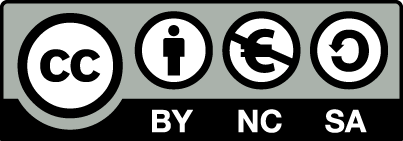 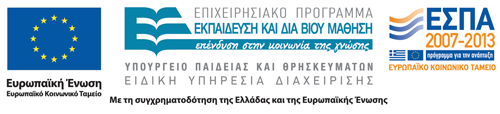 Σημειώματα
Σημείωμα Αναφοράς
Copyright Τεχνολογικό Εκπαιδευτικό Ίδρυμα Αθήνας, Μαρία Βενετίκου 2014. Μαρία Βενετίκου. «Νοσολογία. Ενότητα 5: Λοιμώξεις (α’ μέρος)». Έκδοση: 1.0. Αθήνα 2014. Διαθέσιμο από τη δικτυακή διεύθυνση: ocp.teiath.gr.
Σημείωμα Αδειοδότησης
Το παρόν υλικό διατίθεται με τους όρους της άδειας χρήσης Creative Commons Αναφορά, Μη Εμπορική Χρήση Παρόμοια Διανομή 4.0 [1] ή μεταγενέστερη, Διεθνής Έκδοση.   Εξαιρούνται τα αυτοτελή έργα τρίτων π.χ. φωτογραφίες, διαγράμματα κ.λ.π., τα οποία εμπεριέχονται σε αυτό. Οι όροι χρήσης των έργων τρίτων επεξηγούνται στη διαφάνεια  «Επεξήγηση όρων χρήσης έργων τρίτων». 
Τα έργα για τα οποία έχει ζητηθεί άδεια  αναφέρονται στο «Σημείωμα  Χρήσης Έργων Τρίτων».
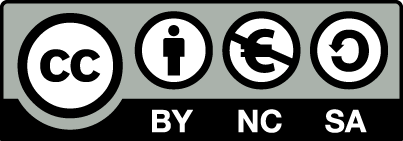 [1] http://creativecommons.org/licenses/by-nc-sa/4.0/ 
Ως Μη Εμπορική ορίζεται η χρήση:
που δεν περιλαμβάνει άμεσο ή έμμεσο οικονομικό όφελος από την χρήση του έργου, για το διανομέα του έργου και αδειοδόχο
που δεν περιλαμβάνει οικονομική συναλλαγή ως προϋπόθεση για τη χρήση ή πρόσβαση στο έργο
που δεν προσπορίζει στο διανομέα του έργου και αδειοδόχο έμμεσο οικονομικό όφελος (π.χ. διαφημίσεις) από την προβολή του έργου σε διαδικτυακό τόπο
Ο δικαιούχος μπορεί να παρέχει στον αδειοδόχο ξεχωριστή άδεια να χρησιμοποιεί το έργο για εμπορική χρήση, εφόσον αυτό του ζητηθεί.
Επεξήγηση όρων χρήσης έργων τρίτων
Δεν επιτρέπεται η επαναχρησιμοποίηση του έργου, παρά μόνο εάν ζητηθεί εκ νέου άδεια από το δημιουργό.
©
διαθέσιμο με άδεια CC-BY
Επιτρέπεται η επαναχρησιμοποίηση του έργου και η δημιουργία παραγώγων αυτού με απλή αναφορά του δημιουργού.
διαθέσιμο με άδεια CC-BY-SA
Επιτρέπεται η επαναχρησιμοποίηση του έργου με αναφορά του δημιουργού, και διάθεση του έργου ή του παράγωγου αυτού με την ίδια άδεια.
διαθέσιμο με άδεια CC-BY-ND
Επιτρέπεται η επαναχρησιμοποίηση του έργου με αναφορά του δημιουργού. 
Δεν επιτρέπεται η δημιουργία παραγώγων του έργου.
διαθέσιμο με άδεια CC-BY-NC
Επιτρέπεται η επαναχρησιμοποίηση του έργου με αναφορά του δημιουργού. 
Δεν επιτρέπεται η εμπορική χρήση του έργου.
Επιτρέπεται η επαναχρησιμοποίηση του έργου με αναφορά του δημιουργού
και διάθεση του έργου ή του παράγωγου αυτού με την ίδια άδεια.
Δεν επιτρέπεται η εμπορική χρήση του έργου.
διαθέσιμο με άδεια CC-BY-NC-SA
διαθέσιμο με άδεια CC-BY-NC-ND
Επιτρέπεται η επαναχρησιμοποίηση του έργου με αναφορά του δημιουργού.
Δεν επιτρέπεται η εμπορική χρήση του έργου και η δημιουργία παραγώγων του.
διαθέσιμο με άδεια 
CC0 Public Domain
Επιτρέπεται η επαναχρησιμοποίηση του έργου, η δημιουργία παραγώγων αυτού και η εμπορική του χρήση, χωρίς αναφορά του δημιουργού.
Επιτρέπεται η επαναχρησιμοποίηση του έργου, η δημιουργία παραγώγων αυτού και η εμπορική του χρήση, χωρίς αναφορά του δημιουργού.
διαθέσιμο ως κοινό κτήμα
χωρίς σήμανση
Συνήθως δεν επιτρέπεται η επαναχρησιμοποίηση του έργου.
Διατήρηση Σημειωμάτων
Οποιαδήποτε αναπαραγωγή ή διασκευή του υλικού θα πρέπει να συμπεριλαμβάνει:
το Σημείωμα Αναφοράς
το Σημείωμα Αδειοδότησης
τη δήλωση Διατήρησης Σημειωμάτων
το Σημείωμα Χρήσης Έργων Τρίτων (εφόσον υπάρχει)
μαζί με τους συνοδευόμενους υπερσυνδέσμους.
Χρηματοδότηση
Το παρόν εκπαιδευτικό υλικό έχει αναπτυχθεί στo πλαίσιo του εκπαιδευτικού έργου του διδάσκοντα.
Το έργο «Ανοικτά Ακαδημαϊκά Μαθήματα στο ΤΕΙ Αθηνών» έχει χρηματοδοτήσει μόνο την αναδιαμόρφωση του εκπαιδευτικού υλικού. 
Το έργο υλοποιείται στο πλαίσιο του Επιχειρησιακού Προγράμματος «Εκπαίδευση και Δια Βίου Μάθηση» και συγχρηματοδοτείται από την Ευρωπαϊκή Ένωση (Ευρωπαϊκό Κοινωνικό Ταμείο) και από εθνικούς πόρους.
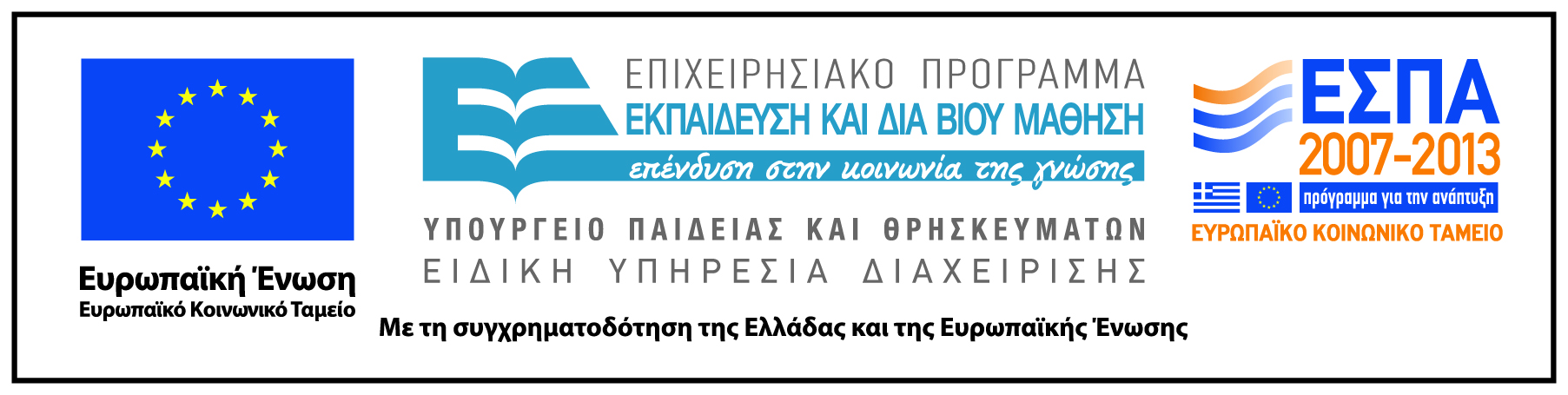